Special COVID-19 in PATENTSCOPE
May
2020
Alex Riechel 
Iustin Diaconescu 
Sandrine Ammann
Webinar functions: audio + screen validation
If you can hear me and see my screen, please click the raise hand button
To report issues, please use the Chat box
Agenda
Introduction to the Index
The Index in details
Searches in PATENTSCOPE using the Index
https://patentscope.wipo.int/search/en/covid19.jsf
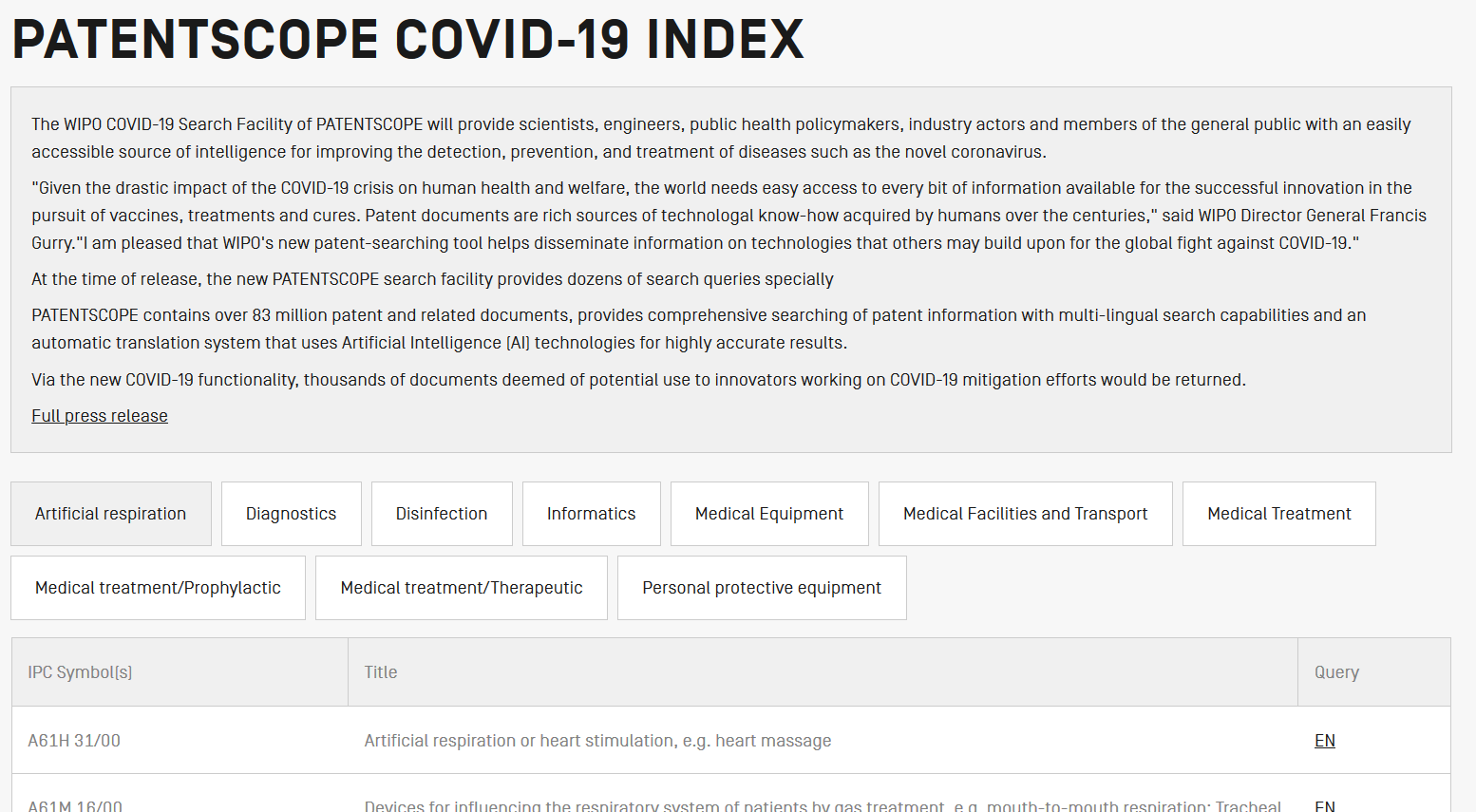 “Given the drastic impact of the COVID-19 crisis […], the world needs easy access to every bit of information available for the successful innovation […] of vaccines, treatments and cures.”
https://patentscope.wipo.int/search/en/covid19.jsf
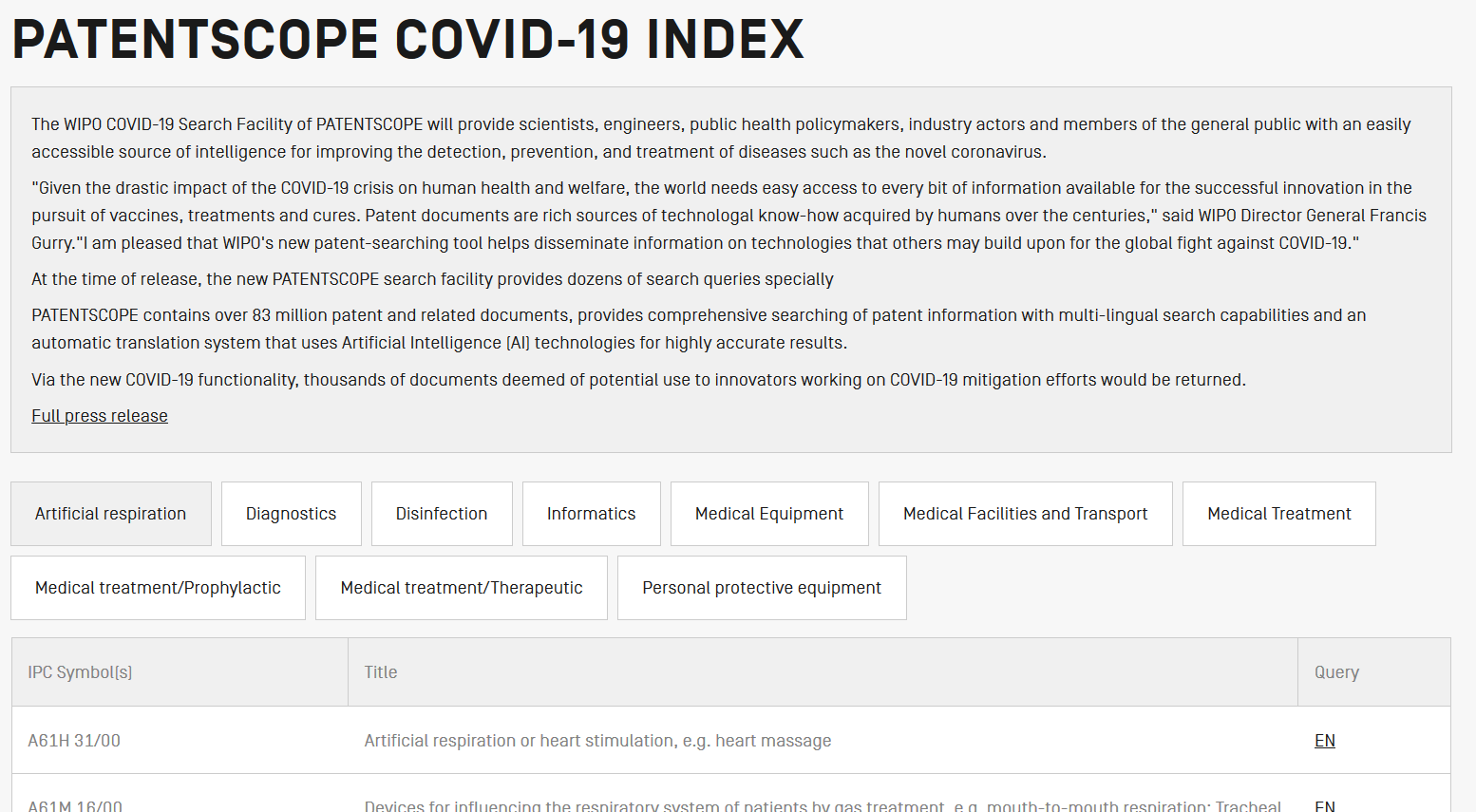 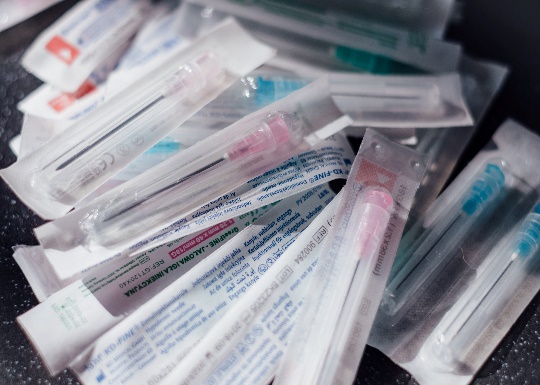 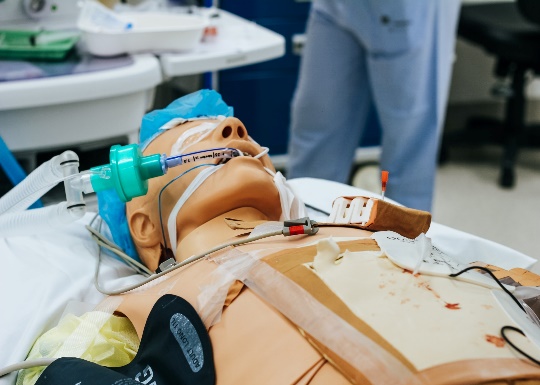 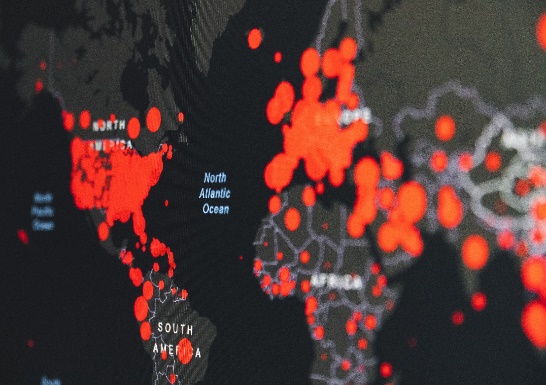 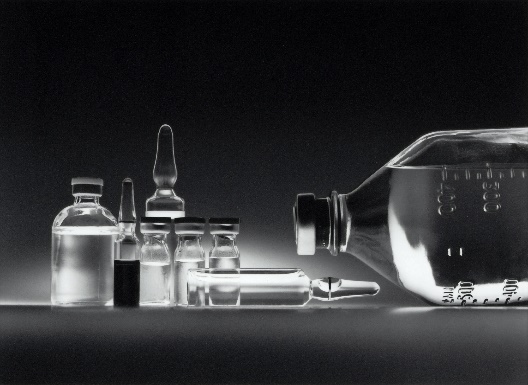 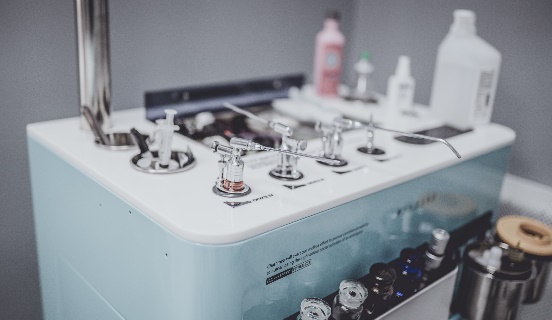 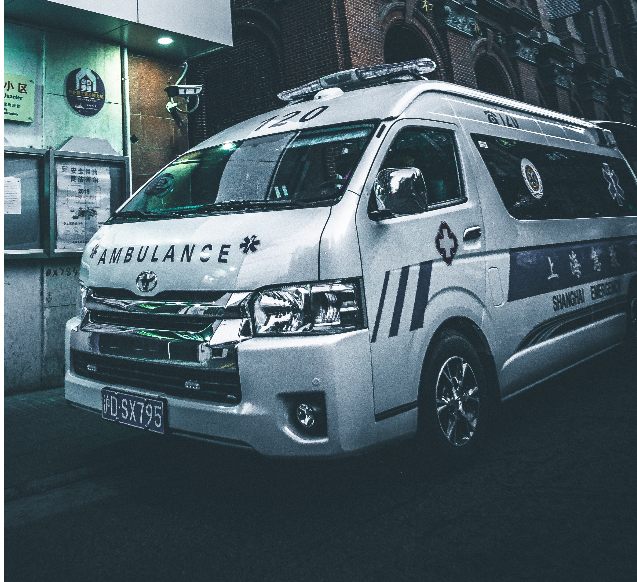 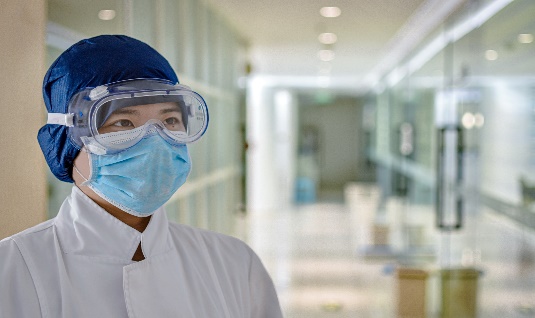 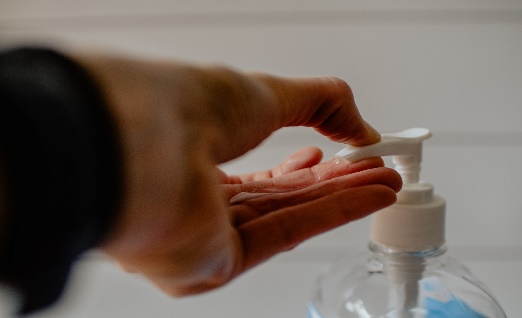 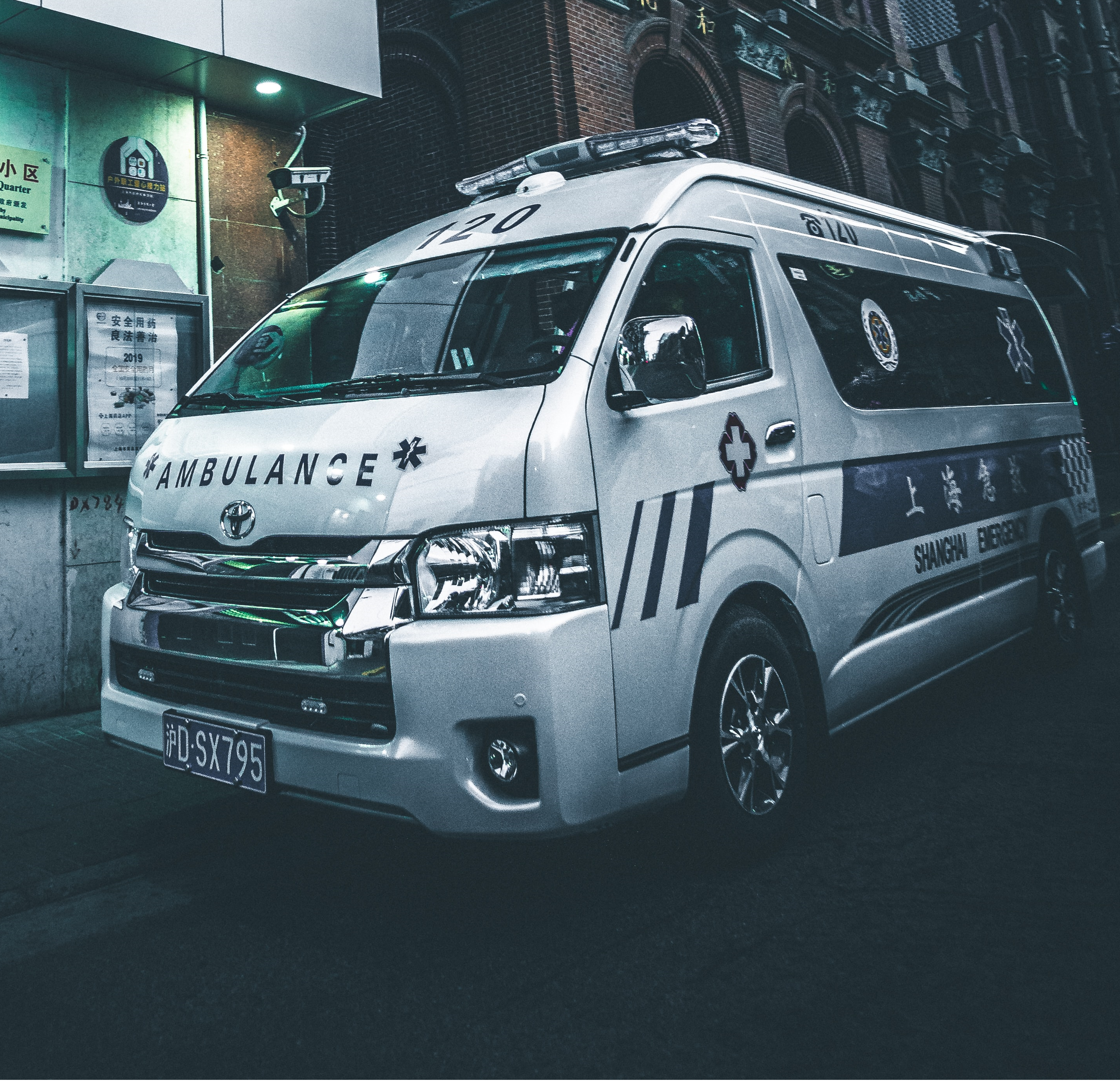 Search terms
Search terms
Search terms: IPC symbols
 “Symbols” representing (inventive) concepts
Classification
Image source: Skwanem (Wikimedia)
Classification
Advantages of patent classification
Independent of terminology and jargon (including changes in terms used over time)
Advantages of patent classification
Independent of terminology and jargon (including changes in terms used over time)
Independent of language
Advantages of patent classification
Independent of terminology and jargon (including changes in terms used over time)
Independent of language
Covers patent documents with limited searchable text
Advantages of patent classification
Independent of terminology and jargon (including changes in terms used over time)
Independent of language
Covers patent documents with limited searchable text

 More precise and complete set of patent documents
Search queries: Finding innovations
Search queries: Finding innovations
Covid-19 Facility in PATENTSCOPE
Details of a query execution

Translation of query terms using WIPO PEARL

Chemical search
PATENTSCOPE – Query Execution
PATENTSCOPE – Query Execution
PATENTSCOPE – Query Execution
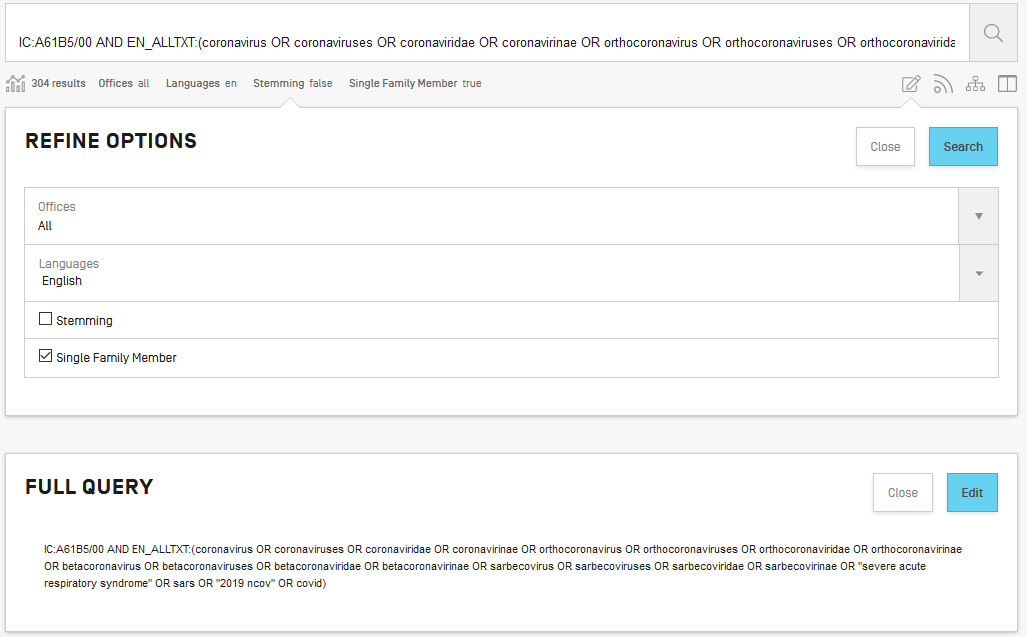 IC:A61b5/00 EN_ALLTXT: coronavirus ...
PATENTSCOPE – Query Execution
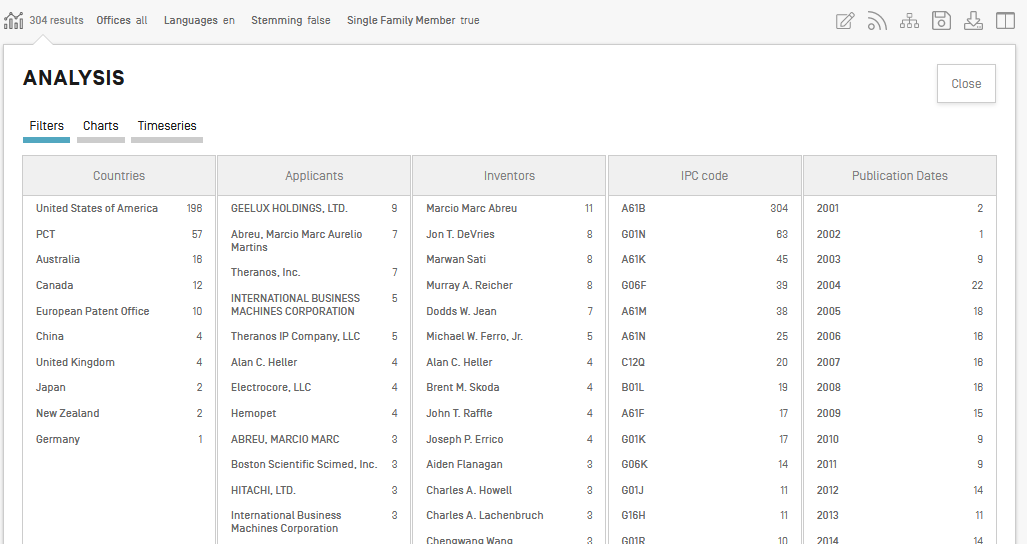 PATENTSCOPE – Query Execution
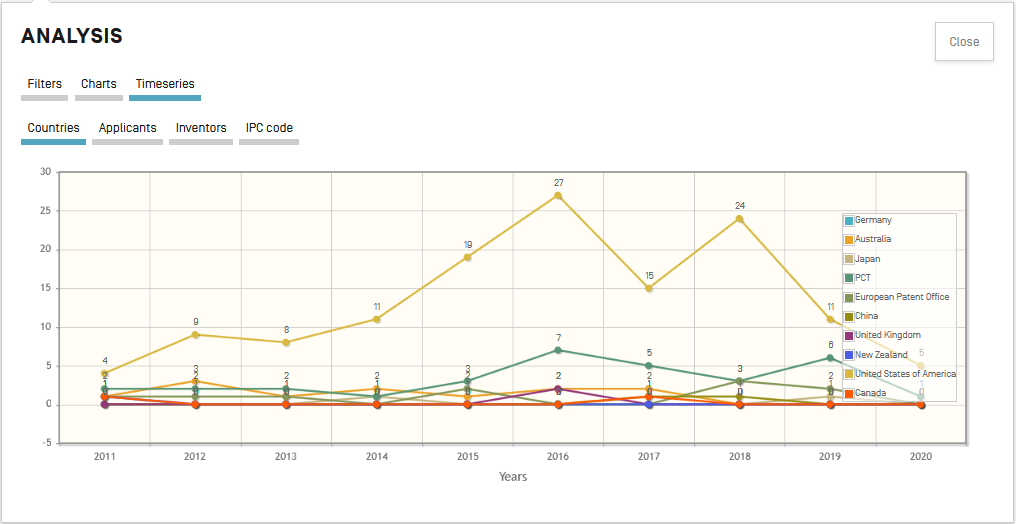 PATENTSCOPE – Query Execution
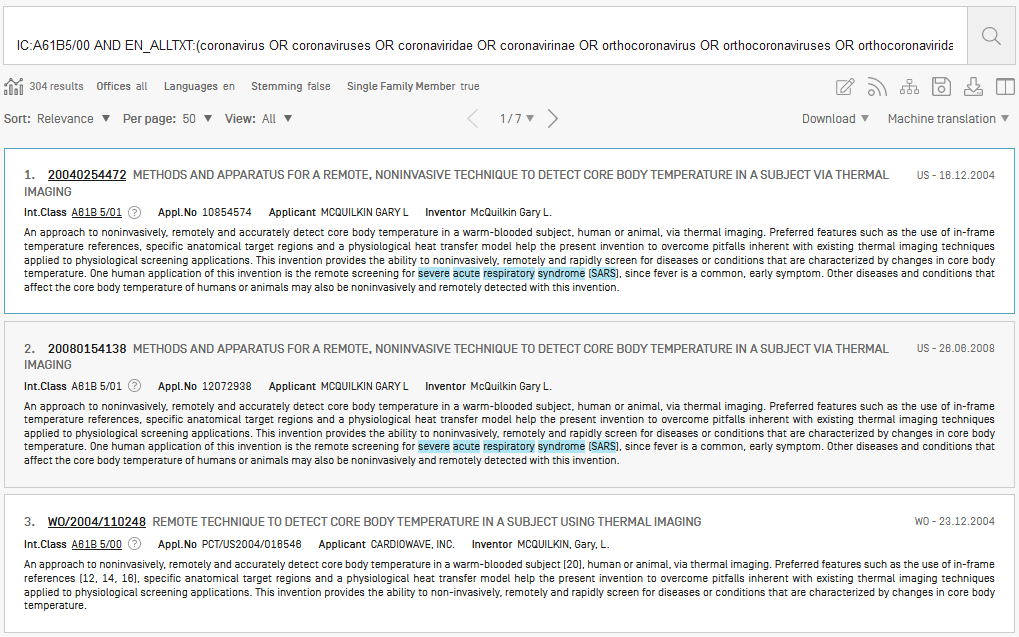 PATENTSCOPE – Query Execution
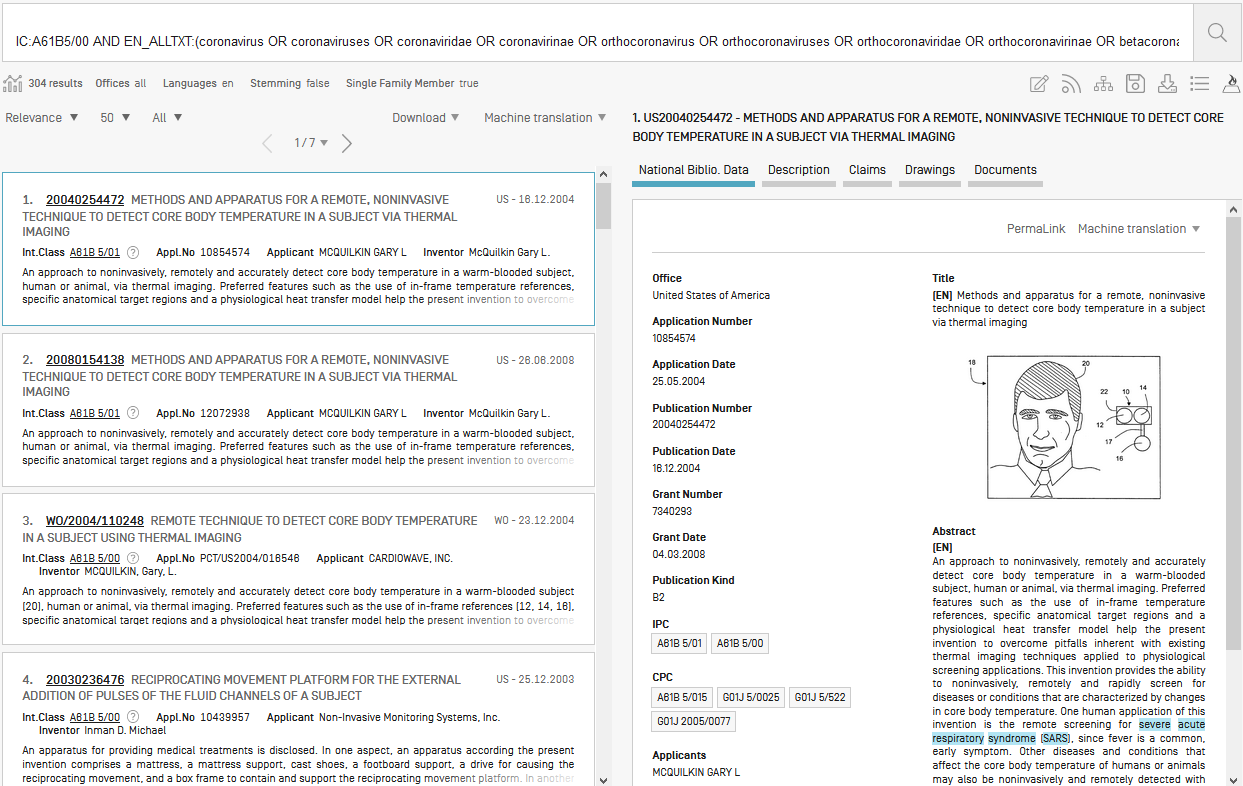 PATENTSCOPE – Query Execution
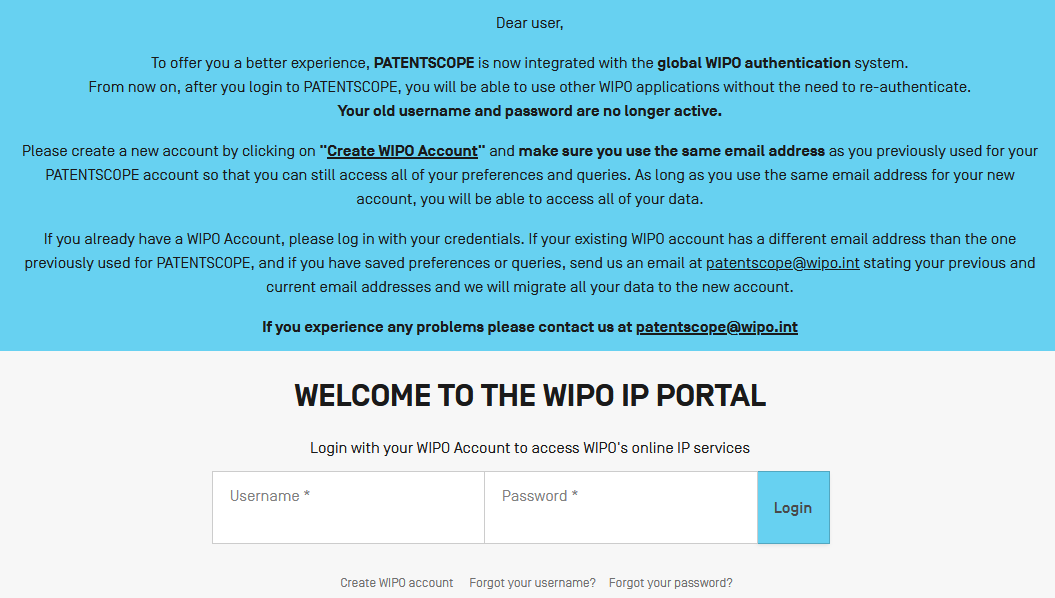 PATENTSCOPE – WIPO Pearl
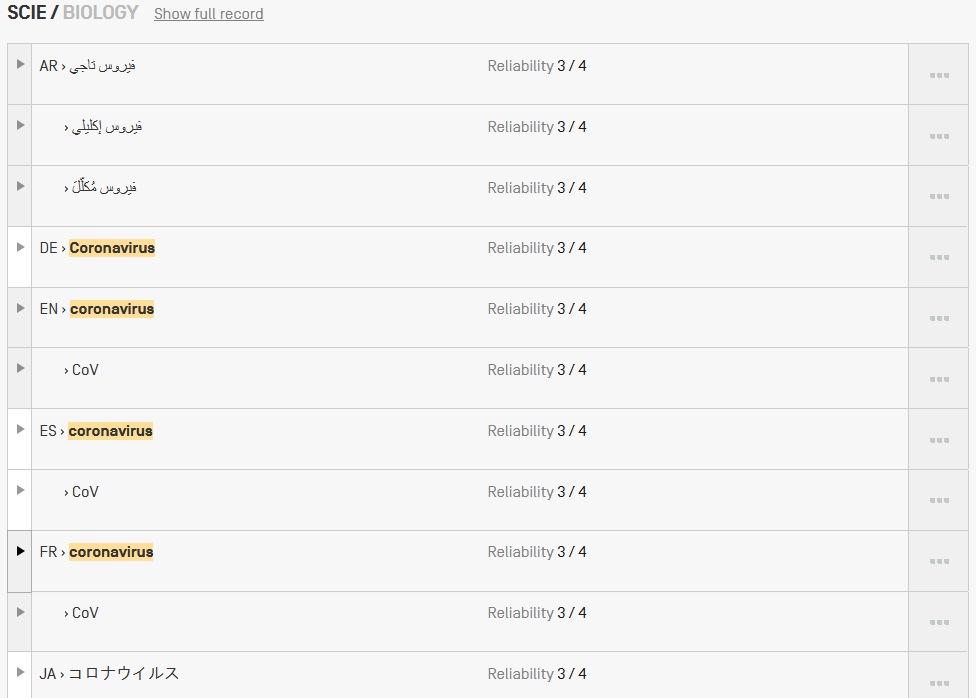 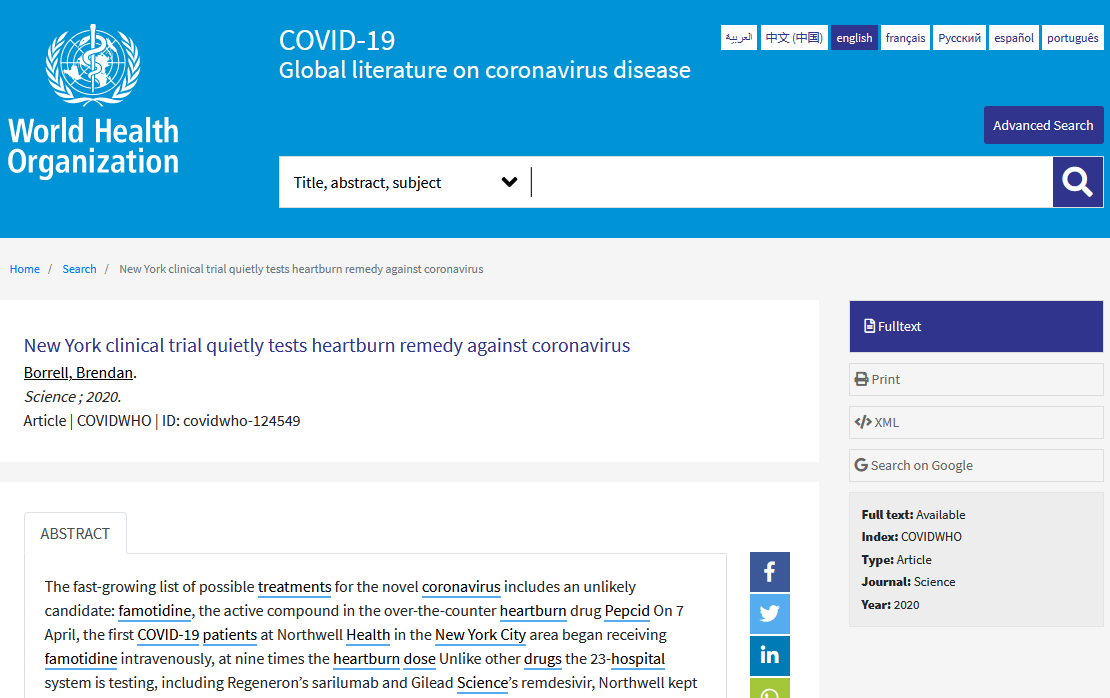 PATENTSCOPE – Chemical Search
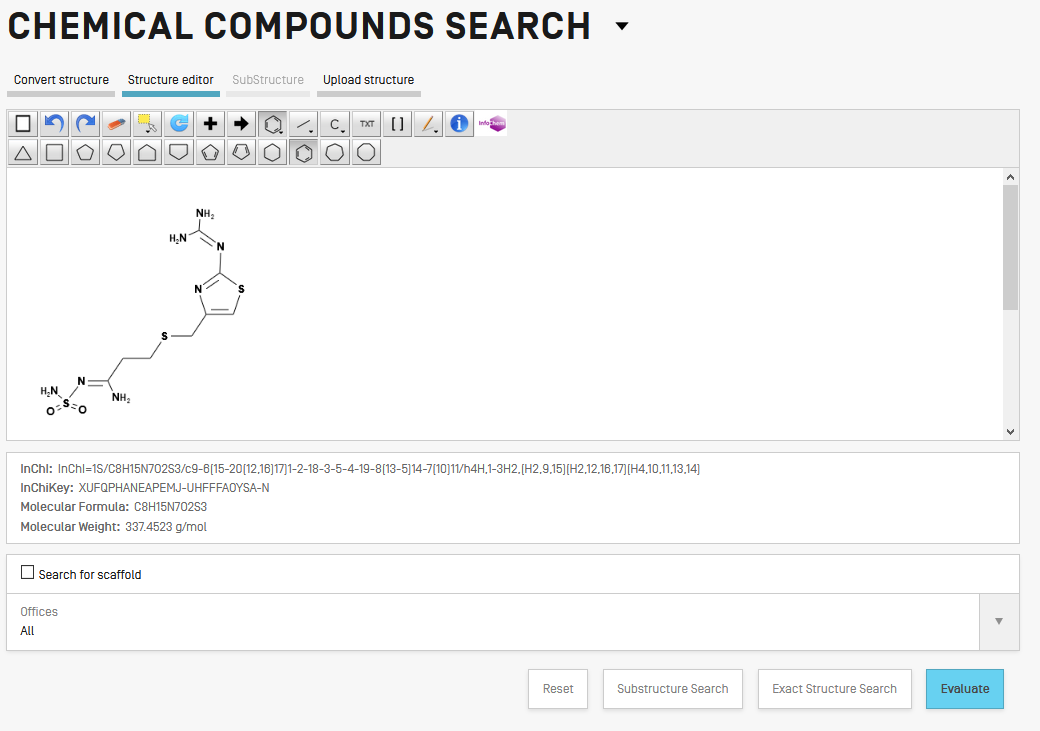 PATENTSCOPE – Chemical Search
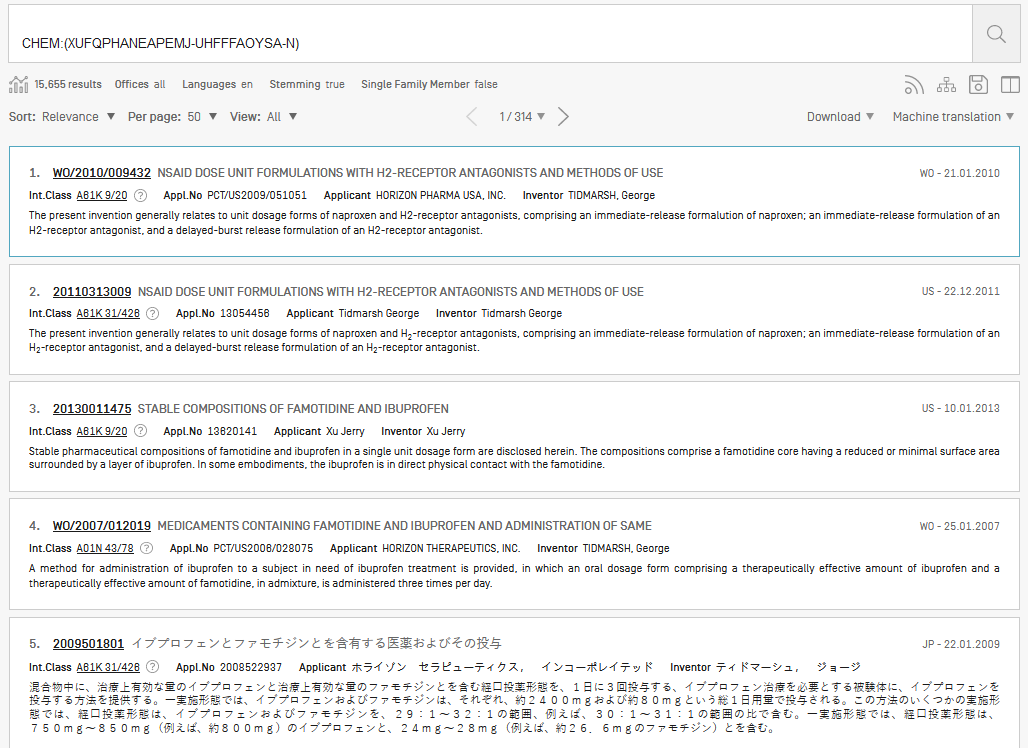 PATENTSCOPE – Chemical Search
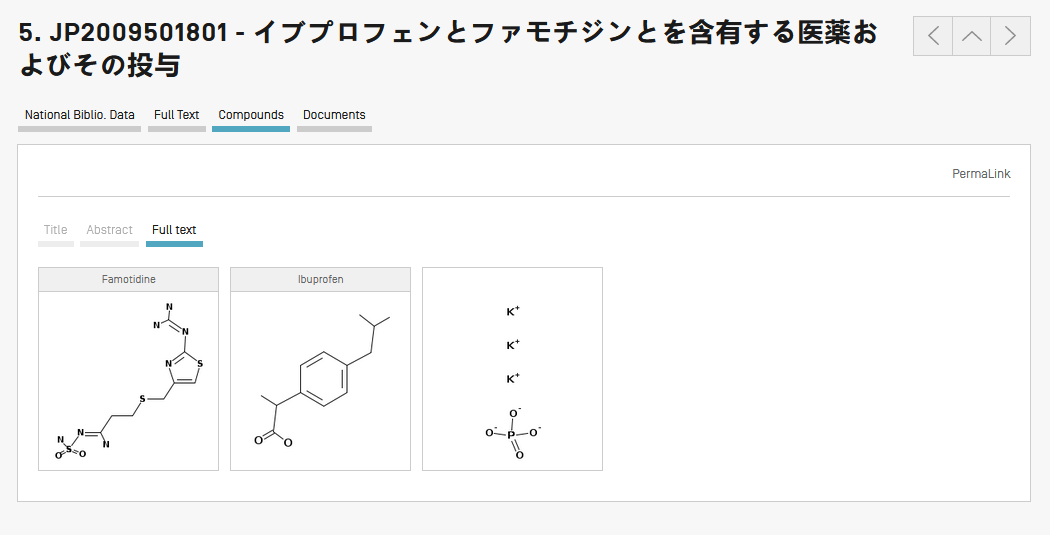 PATENTSCOPE – Chemical Search
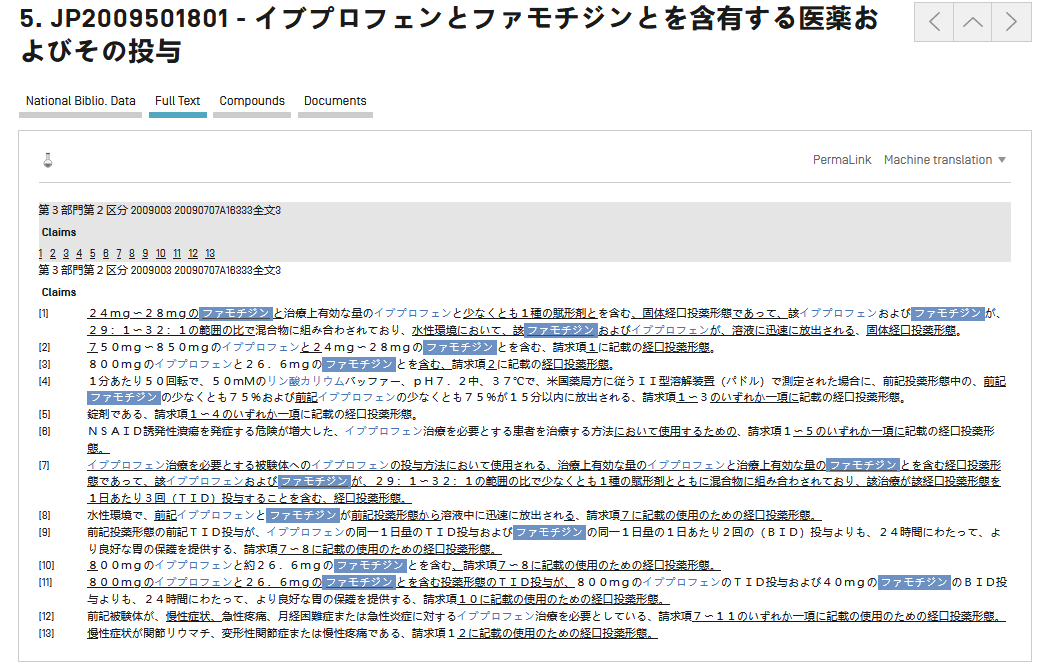 PATENTSCOPE – Chemical Search
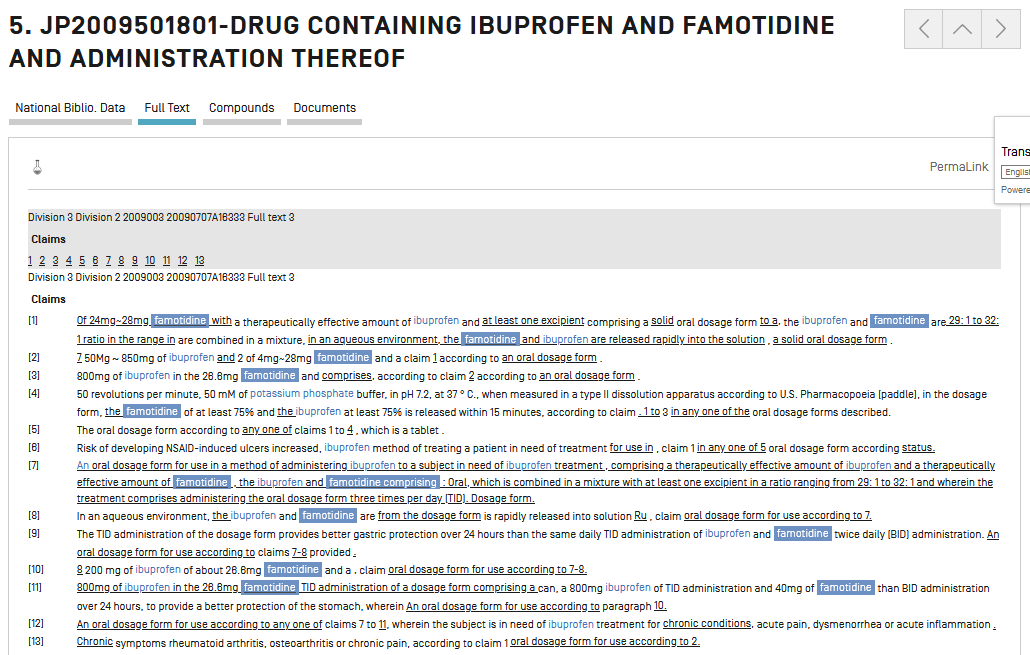 PATENTSCOPE – Chemical Search
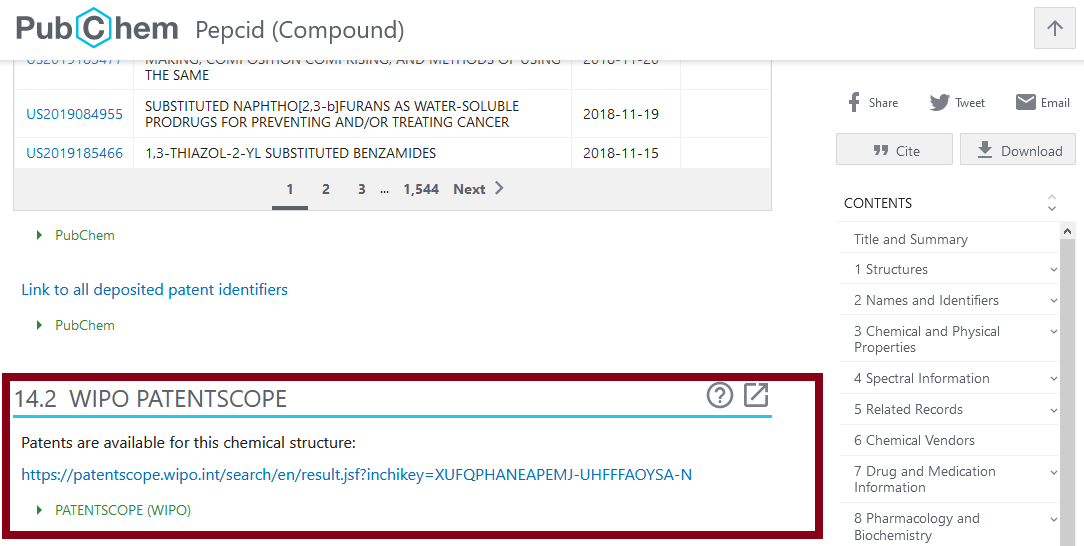